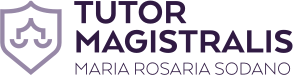 TRAINING 20 – 25 maggio 2019
Scritti magistratura GIUGNO 2019
SIMULAZIONI
DIRITTO CIVILE
SIMULAZIONE 1  - SOLO SCALETTA 
Rimedi giudiziali e stragiudiziali   all’inosservanza della diffida ad adempiere  in conseguenza di un accordo negoziale
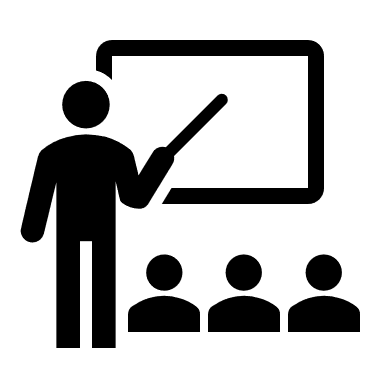 DIRITTO CIVILE
SiMULAZIONE 2 – TEMA
La tutela dei terzi nella donazione dissimulata  ante e  post mortem del donatore
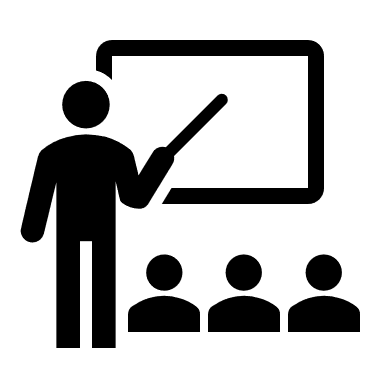 DIRITTO AMMINISTRATIVO
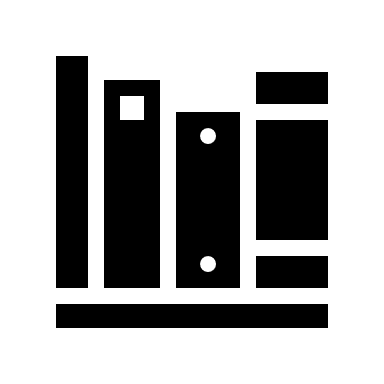 Simulazione 1- Scaletta 

La tutela dei diritti fondamentali innanzi al g.a.
Diritto Amministrativo
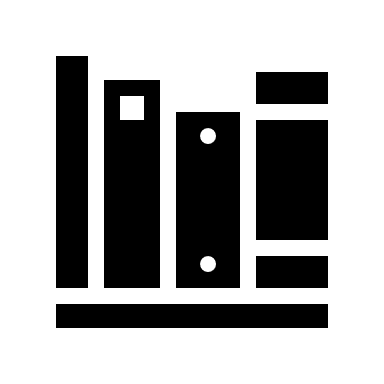 Simulazione 2 - Tema  

Il principio della trasparenza e semplificazione del procedimento amministrativo con particolare riguardo alla conferenza di servizi.
Diritto penale
Simulazione n. 1  - scaletta
Il candidato, premessi brevi cenni sulla responsabilità  amministrativa dell’ente, esamini le conseguenze derivanti dalla cessione d’azienda  nell’ambito della cui attività è ipotizzabile la commissione  del reato presupposto.
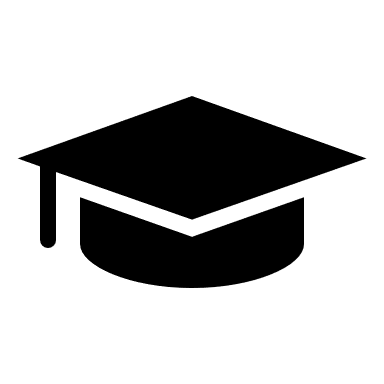 Diritto penale
Simulazione II  - Tema 
Il candidato, premessa una compiuta disamina della fattispecie criminosa di cui all’art. 416 ter c.p., illustri le questioni relative alla connessione  di detto reato con la  partecipazione e il  concorso esterno al delitto di cui all’art. 416 bis c.p. oltre che con i delitti di corruzione elettorale  e  di coercizione elettorale.
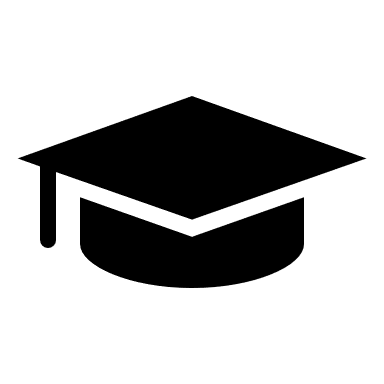